Welcome
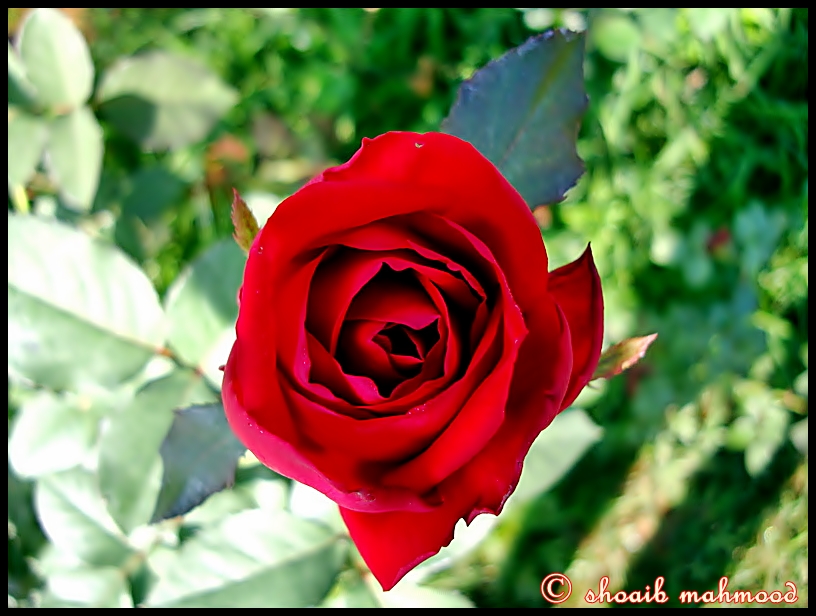 Identy of Lesson
Identy of Teacher
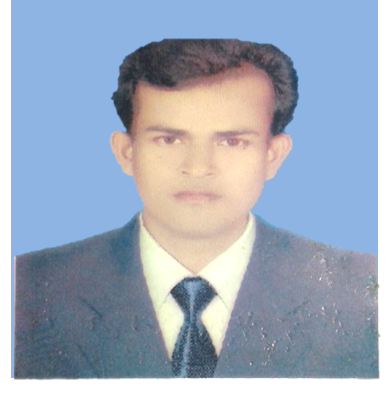 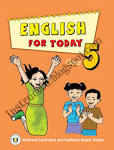 Muhammad Sadekuzzaman
Assistant Teacher
Vadera Govt. Primary School
Tarail, Kishoregonj
Class: Four
Subject: English
Unite:14 
Lesson: Mita’s Day
Time:45 min
Date: 25/05/2019
Look at the picture & think alone.
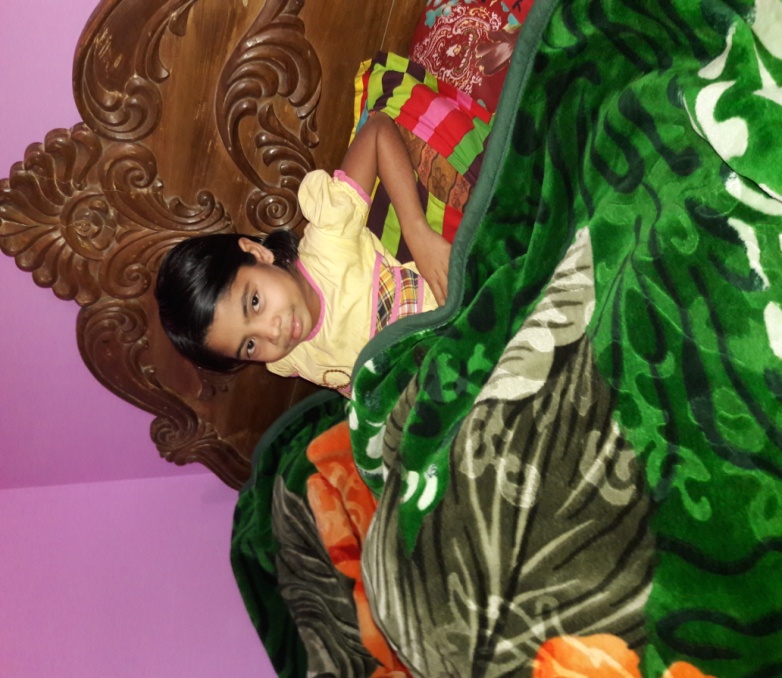 Here you can see apicture . She  is Mita.
Today’s lesson is -
Mita’s Day
Learning outcomes
Students will be able to
Listening:
1.1.1 recognize sound difference in the context of words.
Speaking:
1.1.1 say words, phrases and sentences with proper sounds and stress.
Reading:
1.5.1  read words, phrases and sentences in the text with proper pronunciation, stress and intonation .
Look at the picture & say what do you see.
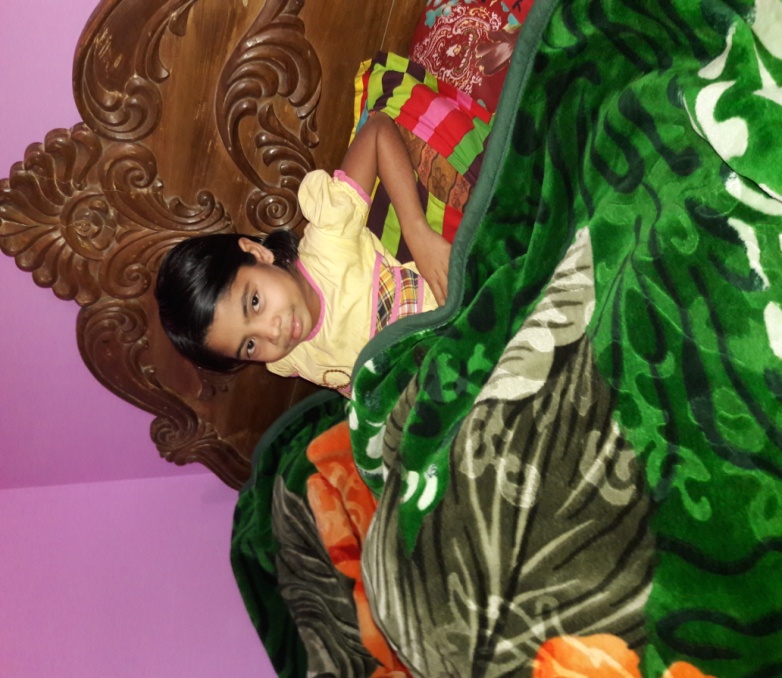 Mita is in class four. She  gets up at six o’clock.
Look at the picture & say
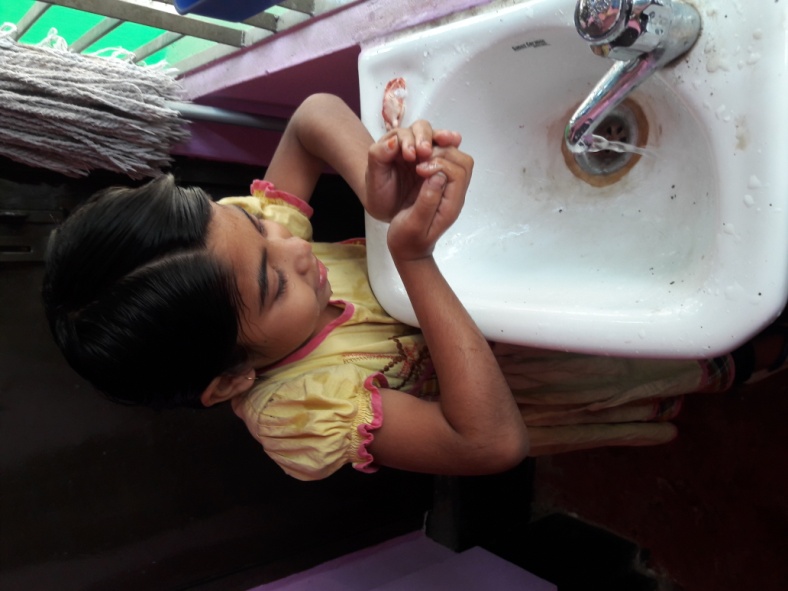 She  washes her face.
Look at the picture &say
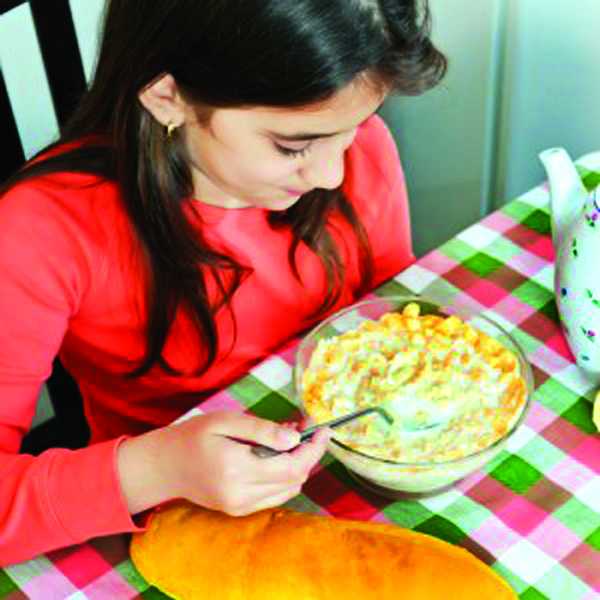 She has breakfast at seven o’clock.
Look at the picture.
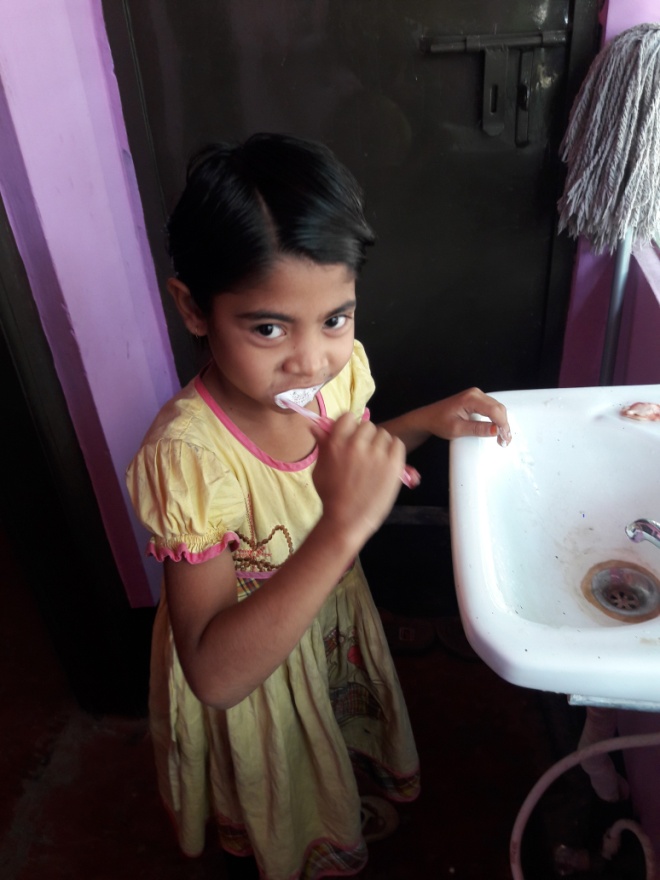 Then she brushes her teeth.
Look at the picture
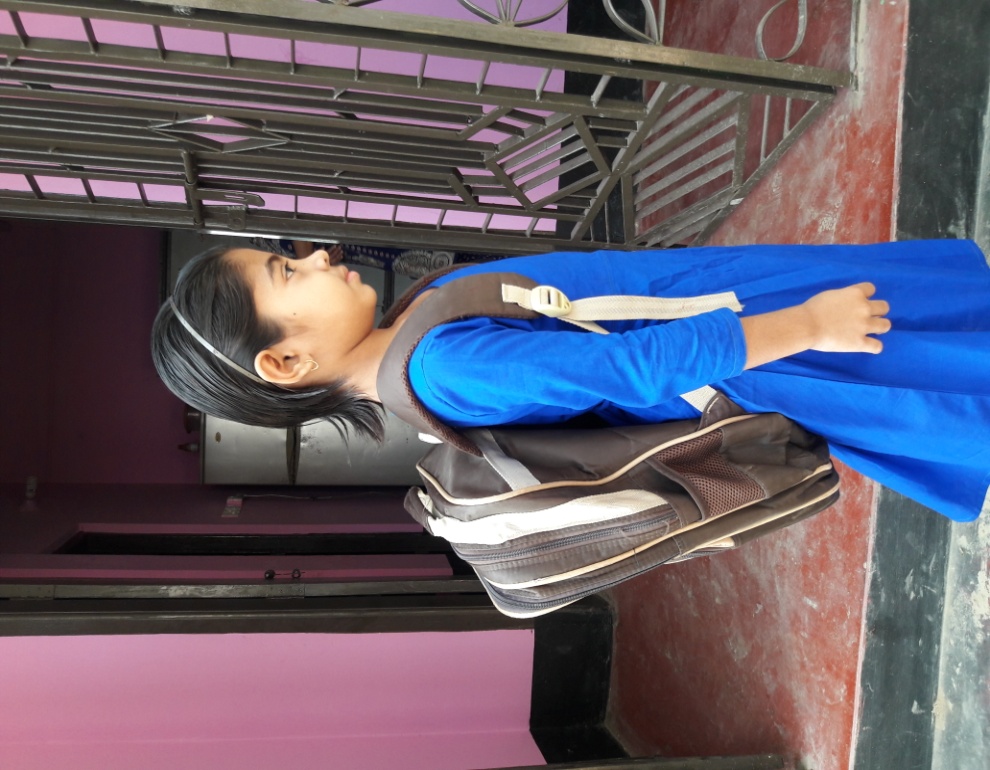 She goes to school at nine o’clock
Look at the picture.
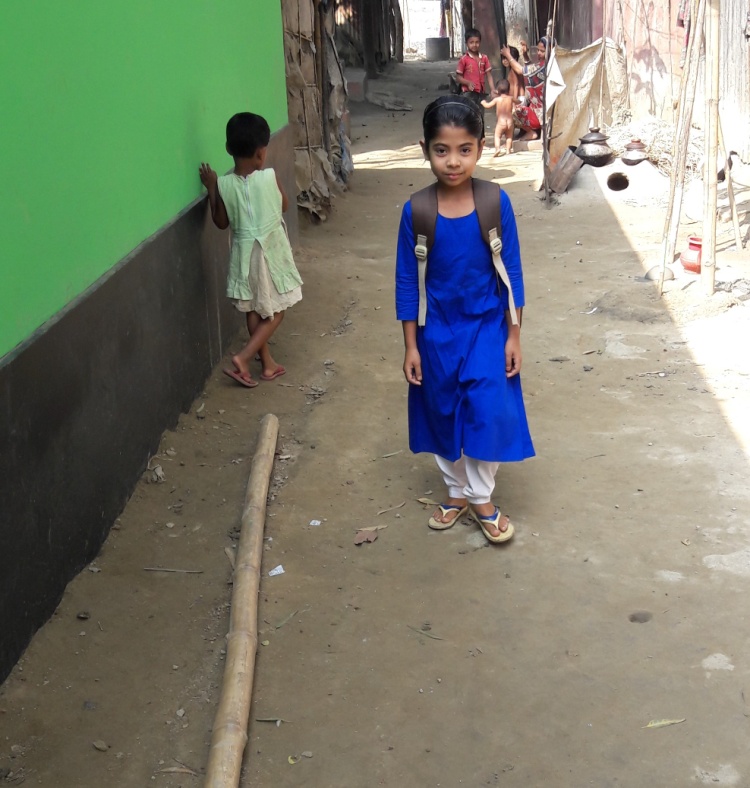 Mita returns home at five o’clock.
Open your EFT Book.
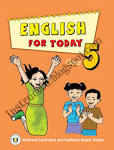 Dear students,  read the text again and again.
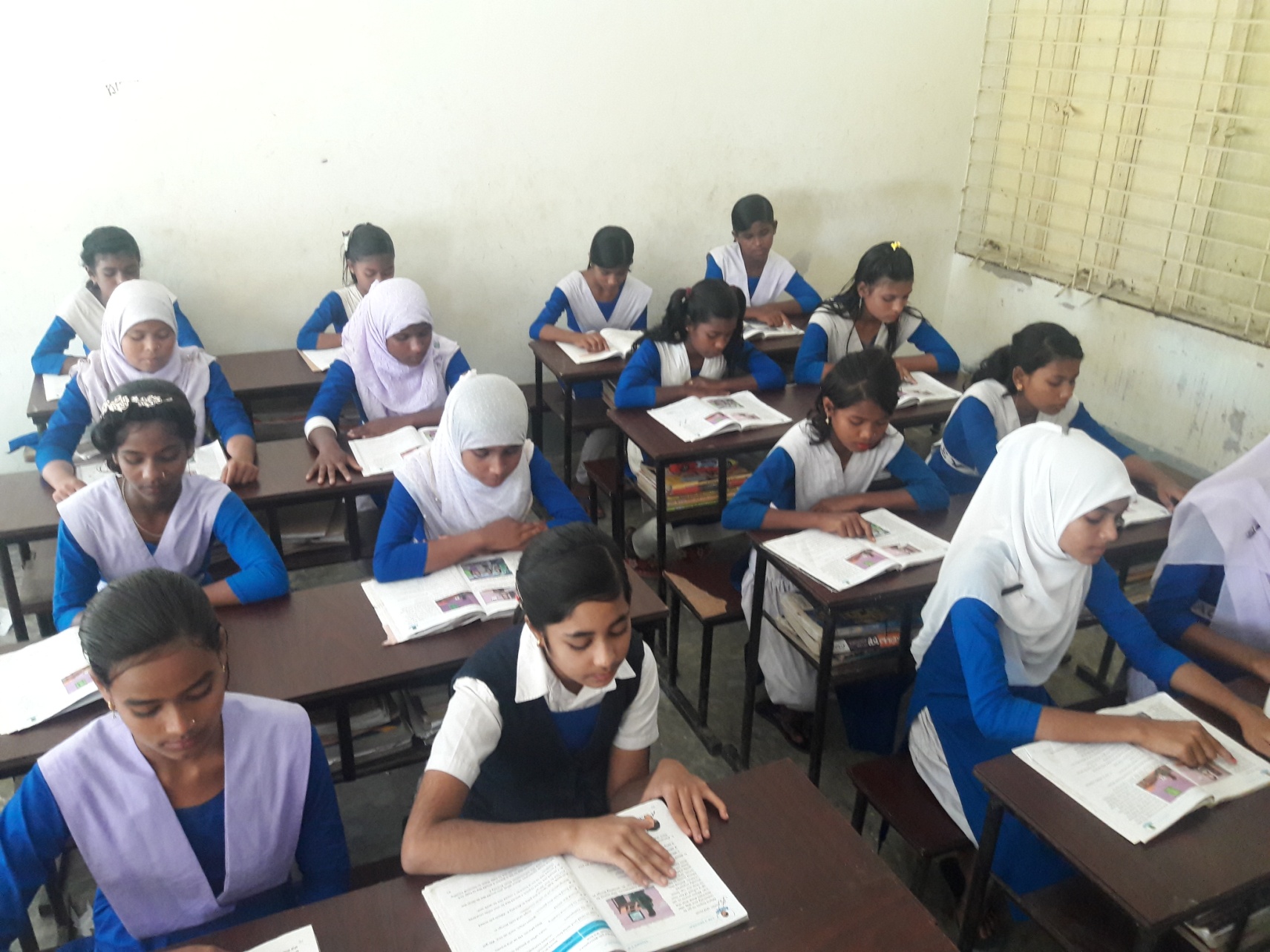 Match the words
Early eating
Breakfast
Brush teeth
Clean teeth
Wake up
Get up
Give answers following the questions in group.
1. Who is Mita ?
1. Ans.  Mita is a student.
2. When does Mita get up ?
2. Ans. Mita gets up at six o’clock.
Fill in the gaps the following sentences lonely.
1. Mita is a class………….
four
2. She returns home at   …………...
five o’clock
Evaluation
Now we play a bango  game.
Home Work
Write Mita’s daily activities.
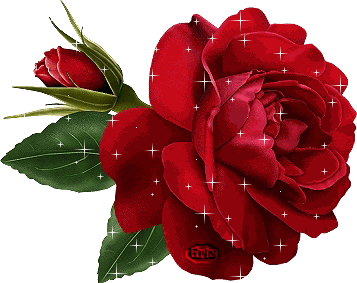 Thank You.